HYPERHOMOCYSTÉINEMIE, DYSLIPIDÉMIEET INFLAMMATION DANS       	L’ ATHÉROTHROMBOGÉNÈSE DES HÉMODIALYSÉS
MEH. CHERIFI; T RAYANE; N DJEBLI; N MEDACI; Z GUECHI ; A ZENATI
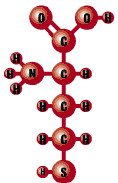 Journées de la SANDT , 18 & 19     décembre 2011- Sheraton club des pins
BIOCHEMISTRY
INTRODUCTION I
Morbimortalité  en  étroite relation avec  la pathologie cardiovasculaire  ( plus  de 50% des décès );

Lindner et al. en 1974  parlent d’une accélération de l’athérothrombose chez  les hémodialysés;

 Les facteurs de risque classiques sont insuffisants pour expliquer ce phénomène;

 En outre, pour certains facteurs classiques on parle d’une épidémiologie inverse  ( reverse epidemiology);
BIOCHEMESTRY
INTRODUCTION II
Mortalité cardiovasculaire par âge, race  et  sexe dans la population générale et hémodialysée
BIOCHEMISTRY
(Santoro et  Mancini 2002)
BIOCHEMISTRY
INTRODUCTION IV
Des études épidémiologiques très récentes expliquent ce phénomène par les facteurs émergents;

Parmi ces facteurs  de risque  non traditionnels:
	 	-  l’hyperhomocystéinémie
    		-  la lipoprotéine (a)
		- l’inflammation.
BIOCHEMISTRY
Les  objectifs
BIOCHEMESTRY
Etudier chez une population algérienne stabilisée en hémodialyse les associations épidémiologiques entre les nouveaux facteurs de risque et la survenue d’évènements cardiovasculaires et la mortalité globale sur une période moyenne de suivi de 30 mois ;
BIOCHEMISTRY
HOMOCYSTEINE
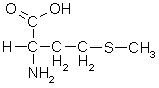 METHIONINE
Hcy
BIOCHEMISTRY
METABOLISME DE L’HOMOCYSTEINE
Méthionine

  Vitamine B12

Homocystéine
                 cystathionine ß synthase   (vitamine B6)

                              vitamine B6
Cysteine
ROLE DU REIN DANS LE MAINTIEN DE L’HOMEOSTASIE DE L’Hcy
Présence de toutes les enzymes impliquées dans le métabolisme de l’Hcy;
Approximativement  450 mM d’acides aminés sont filtrés chaque jour;
 poids moléculaire de l’Hcy est de 135 D;
Aisément filtrée par le glomérule et réabsorbée par le TCP 

La quantité  d’Hcy filtrée quotidiennement  est  de l’ordre  de 0.5 mM ( 3 µM [ free Hcy] x 0.12 x 60 x 24);
 la quantité d’Hcy urinaire est de l’ordre de 1% de la quantité filtrée
BIOCHEMISTRY
PATHOGENECITE DE L’HYPERHOMOCYSTEINEMIE
STRUCTURES DE LA Lp (a) ET LE PLASMINOGENE
LIPOPROTEINE (a)
Sa concentration plasmatique est remarquablement stable au cours du tps ( non influencée par l’âge, le tabac, l’obésité ,l’apport alimentaire

Son métabolisme est indépendant de celui des autres lipoprotéines

Son rôle physiologique reste encore obscur, seules quelques hypothèses ont été émises
Lp(a) ET ATHEROGENESE
Inhibition de  la fibrinolyse

Interaction avec les constituants de la région sous endothéliale

Activation du transforming  growth factor-ß1

Modification oxydative de la Lp(a)
C-réactive protéine
Découverte en 1930 par Tillet et Francis;
C’est une protéine non glycosylée;
 Mr 115 135 D;
Composée de cinq  monomères;
Elle possède deux faces : une face pour la  liaison avec le ligand et une face pour l’activation du complément
BIOCHEMISTRY
METABOLISME
La synthèse de la CRP  se fait  principalement  niveau du foie (IL6);
d’autres sites ont été décrits comme les neurones, la plaque athéroscléreuse, les monocytes et les lymphocytes;
C’est une protéine à cinétique rapide dont le taux augmente de 10 000 fois à la suite d’une agression aiguë
Son catabolisme est hépatique avec une ½ vie d’environ 19 heures
BIOCHEMISTRY
Les méthodes immunoturbidimétriques et immunonéphélémétriques ont permis d’estimer de très faibles concentrations plasmatiques de la CRP d’un ordre inférieur au mg , c’est la CRP hautement sensible
BIOCHEMISTRY
CRP ET ATHEROGENESE
L’augmentation de l’expression des molécules d’adhésion des cellules endothéliales,

Inhibition de la synthèse du NO au niveau des cellules endothéliales;

Augmentation de l’expression et de l’activité du facteur inhibant l’activateur du plasminogène (PAI-1);

Activation e la voie du complément dont certains constitutants sont associés aux phénomènes athérothrombotiques
BIOCHEMISTRY
PARTIE EXPERIMENTALE
BIOCHEMISTRY
MATERIELS ET METHODES I
Groupes étudiés					       
         les patients hémodialysés :  118 patients traités par hémodialyse de suppléance. Il s’agit de 70 hommes et 48 femmes dont l’âge > 20 ans . 			       Les patients appartenaient à 4 centres d’hémodialyse.     Tous les patients étaient stabilisés en hémodialyse                   ( dialysés depuis plus de 6 mois).			  Durée de dialyse de la séance de dialyse est de 4h au rythme de 3 fois par semaine.			     Membranes utilisées en poly sulfone avec une surface effective de 1.2 m2. le bain de dialyse est un tampon bicarbonate avec un débit sanguin entre 220 et 300 ml/min.
BIOCHEMISTRY
MATERIELS ET METHODES II
HTA est définie par  PAS>140 mmHg et/ou PAD> 90mmHg ( ou la prise d’une médication AHT)
Le diabète sucré , la prise vitaminique ( sans préciser sa nature)  et le tabagisme ( actif ou ancien fumeur) ont été recherchés par l’interrogatoire des patients

les patients exclus:
 polytransfusés
 avec des complications  cardiovasculaires avérées
 foyers infectieux apparents
 un bilan hépatique perturbé ( transaminases)
BIOCHEMISTRY
MATERIELS ET METHODES VIII
Evaluation des évènements cardiovasculaires
	Evénements cardiaques
	infarctus du myocarde; crise d’angine de poitrine, insuffisance cardiaque; angioplastie; mort subite

	Accidents vasculaires cérébraux
	perte transitoire ou durable d’une ou plusieurs fonctions sensitives et/ou motrices

Artériopathies des membres inférieurs
	claudication intermittente ; amputation
BIOCHEMISTRY
les prélèvements étaient réalisés au milieu de semaine;
Toutes les méthodes utilisées sont des méthodes recommandées;
RESULTATS ET DISCUSSION I
GNC
N diabétique
C  indéterminée
NI
N héréditaire
Figure 1 . Principales étiologies à l’origine de l’IRC
BIOCHEMISTRY
RESULTATS ET DISCUSSION II
Tableau 4.  prévalence des principaux facteurs étudiés
[Speaker Notes: Hyper h intermédiaire entre 30 et 100 micromole.  cette HH est retrouvée chez le DP et même chez le transplanté. L’hypertriglycéridémie peut affecter plus de 80 % des hémodialysés.]
RESULTATS ET DISCUSSION III
Tableau 2 . Caractéristiques biologiques des  patients et témoins
RESULTATS ET DISCUSSION IV
Tableau 3. caractéristiques biologiques des patients
RESULTATS ET DISCUSSION VII
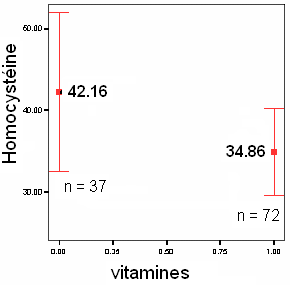 P<0.05
Figure 3. variations de l’Hcy en fonction de la  vitaminothérapie
[Speaker Notes: Certains variables sont associées à l’HH , parmi celles –ci le diabète,la vitaminothérapie et la durée de dialyse]
RESULTATS ET DISCUSSION VIII
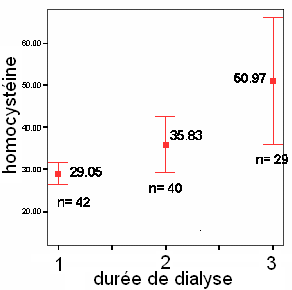 P<0.05
P<0.05
Figure 5 . Variations de l’Hcy en fonction de la durée de dialyse.
1: 6  à 30 mois;    2: 30 à 60 mois;  3 : > 60 mois
Figure 4. Variations de l’Hcy en fonction du diabète. ND: non diabétique ;  D: diabétique
[Speaker Notes: Diabète sans néphropathie l’homocystéine est normale ou basse.]
RESULTATS ET DISCUSSION XI
RESULTATS ET DISCUSSION XII
Survenue d’évènements  cardiovasculaires durant un suivi moyen de  30 mois ( follow up study).

Sur les 118 malades inclus initialement 3 ont été perdus de vue.
Des 115 restants 33 patients  soit 28.6% ont développé des complications cardiovasculaires dont 5 décès par mort subite. En plus 7 autres décès ont été recensés ( total 12 décès)
Les problèmes cardiovasculaires sont:
7 AVC
5 Angors instables
7 infarctus du myocarde
 6 insuffisances cardiaques
Une claudication intermittente 
2 amputations (malades diabétiques)
5 morts subites
BIOCHEMISTRY
RESULTATS ET DISCUSSION XIII
RESULTATS ET DISCUSSION XIV
Tableau 8. résultats de l’analyse par régression logistique
RESULTATS ET DISCUSSION XV
Tableau 9. risque, non ajusté, associé à la survenue d’ECV
RESULTATS ET DISCUSSION XVI
Mortalité globale durant la période  de survie
Sur les 115 malades suivis 12 ( 10.43%) sont décédés
Les causes : 
 5 morts subites
4 de causes indéterminées
Un traumatisme crânien
Un syndrome infectieux
Une cirrhose
RESULTATS ET DISCUSSION XVII
Tableau 10. caractéristiques cliniques et biologiques des 2 groupes ( vivants et décédés)
RESULTATS ET DISCUSSION XVIII
Tableau 11. risque non ajusté, associé à la mortalité
RESULTATS ET DISCUSSION XIX
Figure 7. Estimation de survie par Kaplan-Meier chez les 
hémodialysés en relation avec le diabète
RESULTATS ET DISCUSSION XVII
En suivant 55 japonais traités par HD Haraki et al (2001) trouvent une association  entre HHcy et la survenue d’ECV ( RR= 2.31) ainsi qu’avec la mortalité cardiovasculaire ( RR=2.67).

Dans le même travail le diabète montrait une forte association avec les ECV ( RR=6.62).

Cependant, d’autres études ne trouvent pas d’association          ( Bayès et al, 2003 ;  simic orgrizovic et al, 2006).

Kalantar Zadeh et al (2004) trouvent une association entre la morbimortalité et les valeurs basses de l’hcy. En effet les sujets décédés après un follow up de 12 mois  avaient un taux d’hcy plus bas que les  patients non décédés.
BIOCHEMISTRY
RESULTATS ET DISCUSSION XVIII
Notre étude ne montre pas d’association entre les augmentations de l’hcy , Lp(a) et CRP et les ECV ou la mortalité 


 Comment expliquer ces discordances entre les études?
 faible effectif  
Le nombre de facteurs de comorbidité inclus au début de chaque étude
L’état nutritionnel des patients
BIOCHEMISTRY
RESULTATS ET DISCUSSION XIX
A l’inverse de la population générale le risque de survenue d’ECV est associé dans notre étude à un diminution du cholestérol et des triglycérides. Kovesdy et al, (2007) trouvent les mêmes résultats.


En ce qui concerne la concentration de la Lp(a) on ne trouve pas d’association avec les ECV ou la mortalité.
BIOCHEMISTRY
RESULTATS ET DISCUSSION XX
En ce qui concerne l’inflammation, une augmentation de la CRP > 10 mg/L était associée à  risque élevé (OR=2.57).  Une association entre la mortalité CV et la CRP a été retrouvée dans  plusieurs études ( Spiegel et al 2007).  
Pour Iseki  (1999) les patients dont la concentration de CRP>10 mg/L ont un taux de mortalité > aux patients avec CRP< 10 mg/L ( 82% de décès versus 44% sur une période de suivi de 5 ans).
BIOCHEMISTRY
RESULTATS ET DISCUSSION XXI
Très forte association entre l’hypoalbuminémie et les ECV et la mortalité (+++). Association retrouvée dans d’autres études.
BIOCHEMISTRY
CONCLUSION I
Les nouveaux facteurs de risque (Hcy, Lp (a), et CRPus ne montrent aucune association épidémiologique avec la survenue des ECV et la mortalité globale sur une période moyenne de suivi de 30 mois;


La recherche étiologique et le traitement de tout processus inflammatoire, surtout les sujets dont la CRP est supérieure à 10 mg/L; deviennent impératifs, car l’inflammation est le primum movens dans le développement des phénomènes athérothrombotiques;
BIOCHEMISTRY
CONCLUSION II
Par ailleurs, le dosage de la CRPus n’est pas recommander du fait de l’état inflammatoire chronique de la plupart des patients;


En outre,  la moitié des patients décédés dans notre étude sont des diabétiques; de ce fait les hémodialysés diabétiques doivent bénéficier d’une attention particulière ;
BIOCHEMISTRY
CONCLUSION III
l’hypertriglycéridémie  et des taux cholestérol total supérieurs à 1.50 /L   ne montre pas d’association avec la mortalité et les évènements cardiovasculaires ( reverse epidemiology);

La malnutrition  et une faible dose de dialyse augmentent le risque cardiovasculaire. Une évaluation régulière de la malnutrition par les paramètres biochimiques ( albumine  et  préalbumine) et anthropométriques, ainsi que l’administration  d’une dose adéquate d’hémodialyse sont des mesures qui peuvent diminuer considérablement la survenue des complications CV
BIOCHEMISTRY
MERCI
www.medi-bioche.yolasite.com